ارائه دهنده : نور محمد صوفیانی 
استاد راهنما : جناب آقای مهندس عباس زاده 
Active Directory موضوع :
1
Active Directory
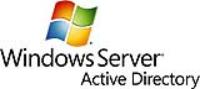 یک دایرکتوری مجموعه های ذخیره‌شده از اطلاعات درباره‌ی اشیایی است که به نوعی با یکدیگر مرتبطند. یک سرویس دایرکتوری تمامی‌اطلاعاتی را که برای استفاده و مدیریت این اشیا لازم است، در یک محل متمرکز ذخیره نموده و بدین ترتیب نحوه‌ی یافتن و مدیریت این منابع را تسهیل می‌بخشد.
2
Domain , Workgroup تفاوت
مراحل Login  کردن به سیستم و تائید صحت پسورد و نام کاربری در Domain و Workgroup متفاوت است . یک کاربر در دو حالت میتواند به صورت Local  به سیستم Login کند . حالت اول به کامپیوتری که عضو  Workgroup  باشد و حالت دوم به کامپیوتری که عضو Domain باشد.
3
Active Directory ویژگی‌های
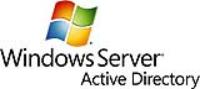 ذخیره‌ی متمرکز داده (Centralized data store)
مقیاس پذیری (Scalability)
قابلیت توسعه (Extensibility)
قابلیت مدیریت (Manageability)
استفاده و تمرکز بر سیستم نام‌گذاری دامنه (Integration with Domain Name System)
مدیریت تنظیمات سرویس گیرنده  (Client configuration management)
مدیریت بر مبنای سیاست (Policy-based administration)
تکرار اطلاعات (Replication of information)
شناسایی ایمن و انعطاف پذیر (Flexible, secure authentication and authorization)
برنامه‌ها و زیرساختارهای مبتنی بر دایرکتور
4
Active Directory  اشیای موجود در
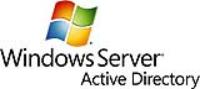 هر داده‌ای که در Active Directory ذخیره می‌شود، به صورت اشیایی (Objects) متفاوت سازمان می‌یابد. یک شئ مجموعه مجزایی از صفات است که منابع شبکه را مشخص می‌کند. صفات، خصوصیات اشیای موجود در یک دایرکتوری را شامل می‌شود.
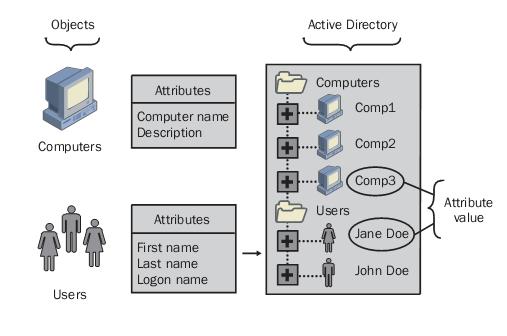 5
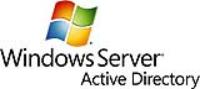 Active Directory  اجزا در
برای ایجاد یک ساختار دایرکتوری، اجزای زیادی مورد نیاز است. این اجزا به دو دسته‌ی منطقی و فیزیکی تقسیم می‌شوند
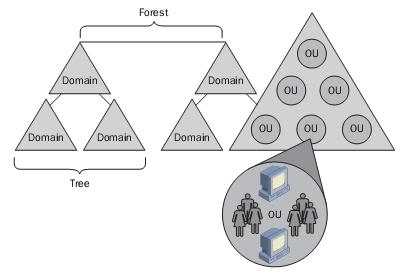 اجزای ساختار منطقی :
(Object)اشیاء 
(Domains)دامنه ها
(Organizational Units)واحدهای سازمانی
(Trees)درخت ها
(Forests)جنگل ها
اجزای ساختار فیزیکی :
(DC)Domain Controller
(Physical)سایتها
6
Object  اشیاء
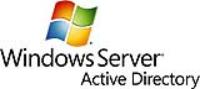 Object اساسی ترین جزء ساختار منطقی اکتیو دایرکتوری می باشند و ارائه کننده ی Userها و منابع موجود در شبکه همچون کامپیوترها و پرینترها می باشد.به عبارتی دیگر هر منبع و یا کاربر یک Object محسوب می شود.
7
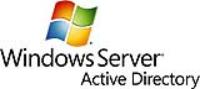 Domain  دامنه
Domain هسته اصلی و مرکزی ساختار منطقی اکتیو دایرکتوری محسوب می شود. 
Domain سه وظیفه اصلی را برعهده دارد : به عنوان یک محدوده جهت مدیریت منابع محسوب می شود ، مدیریت منابع و Securityهای اعمال شده بر آنها کمک می کند و در نهایت به عنوان یک واحد جهت عملیات  Replication  مورد استفاده قرار می گیرد.
8
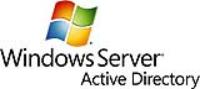 Organization Unit  واحدهای سازمانی
یکی دیگر از قسمت های Logical  در اکتیو دایرکتوری ، بخش Organization Unit  یا به اختصار OU می باشد . با استفاده از OU می توان Objectها را درون گروهی خاص تقسیم بندی نمود که این عمل مدیریت را آسان می کند
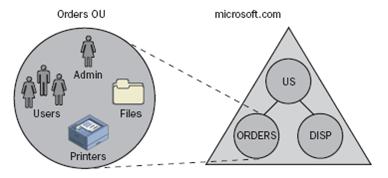 شکل : استفاده از OU برای به عهده گرفتن وظایف مدیریتی
9
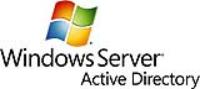 Tree درخت
در صورتی که Domain های موجود در یک ساختار درختی کنار هم قرار بگیرد اصطلاحا یک Tree یا درخت را تشکیل خواهند داد. . در صورتی که دامین دوم به دامین اول متصل شود این دامین به عنوان Child Domain یا دامین فرزند نامگذاری خواهد شد.
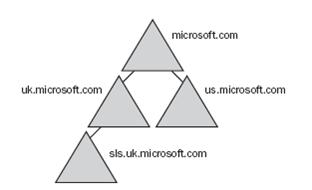 10
Forest جنگل
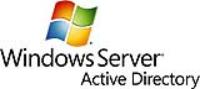 هنگامی که مجموعه ای از Tree ها در یک ساختار درختی در کنار هم قرار می گیرند ، تشکیل یک Forest یا جنگل را می دهند . اولین Domain ای که در Forest ساخته می شود Forest Root Domain  نام دارد و نام آن را به عنوان نام Forest محسوب خواهد شد.
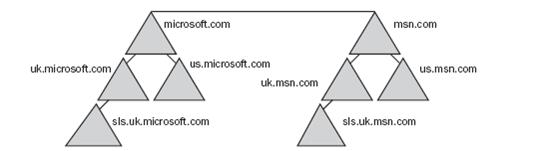 11
ساختار فیزیکی در Active Directory
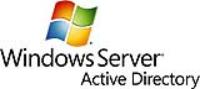 در Active Directory ساختار منطقی جدا شده است . ساختار منطقی به منظور سازماندهی و مدیریت کاربران ، گروه ها و منابع موجود در شبکه مورد استفاده قرار می گیرد. ساختار فیزیکی امکان بهینه سازی و مدیریت ترافیک شبکه را برای شما ایجاد خواهد کرد.
12
Domain Controller
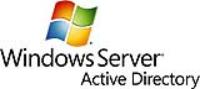 Domain Controller یا DC کامپیوتری در شبکه می باشد که Active Directory  بروی فعال است و از سیستم عامل ویندوز 2000 سرور ، 2003 سرور و یا 2008 سروراستفاده می کند.
Domain
All Domain Controllers is same domain
Replicate of all the objects in the Domain
Configuration
All Domain Controllers in forest
The forest topology
Schema
Forest – Wide schema
All Domain Controllers in forest
Application
Specified Domain controller
Objects unrelated to security used by application
13
Site
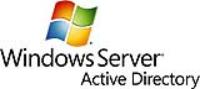 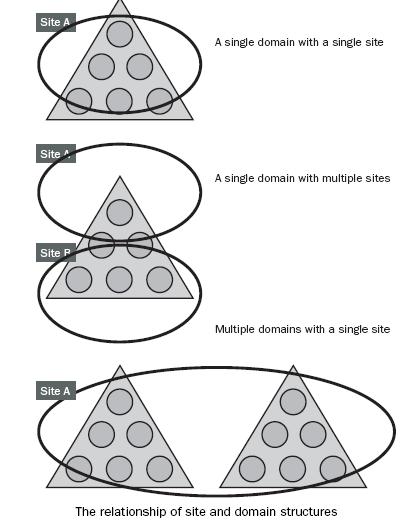 یک سایت اصطلاحا به مجموعه ای از کامپیوترها گفته میشود که با سرعت بالا و به صورت بدون قطع شدن با هم ارتباط هستند.بعد از ایجاد یک سایت ، Pc های درون آن به طور مرتب با هم در ارتباط خواهند بود و این عمل باعث خواهد شد که Latency  به حداقل برسد.
14